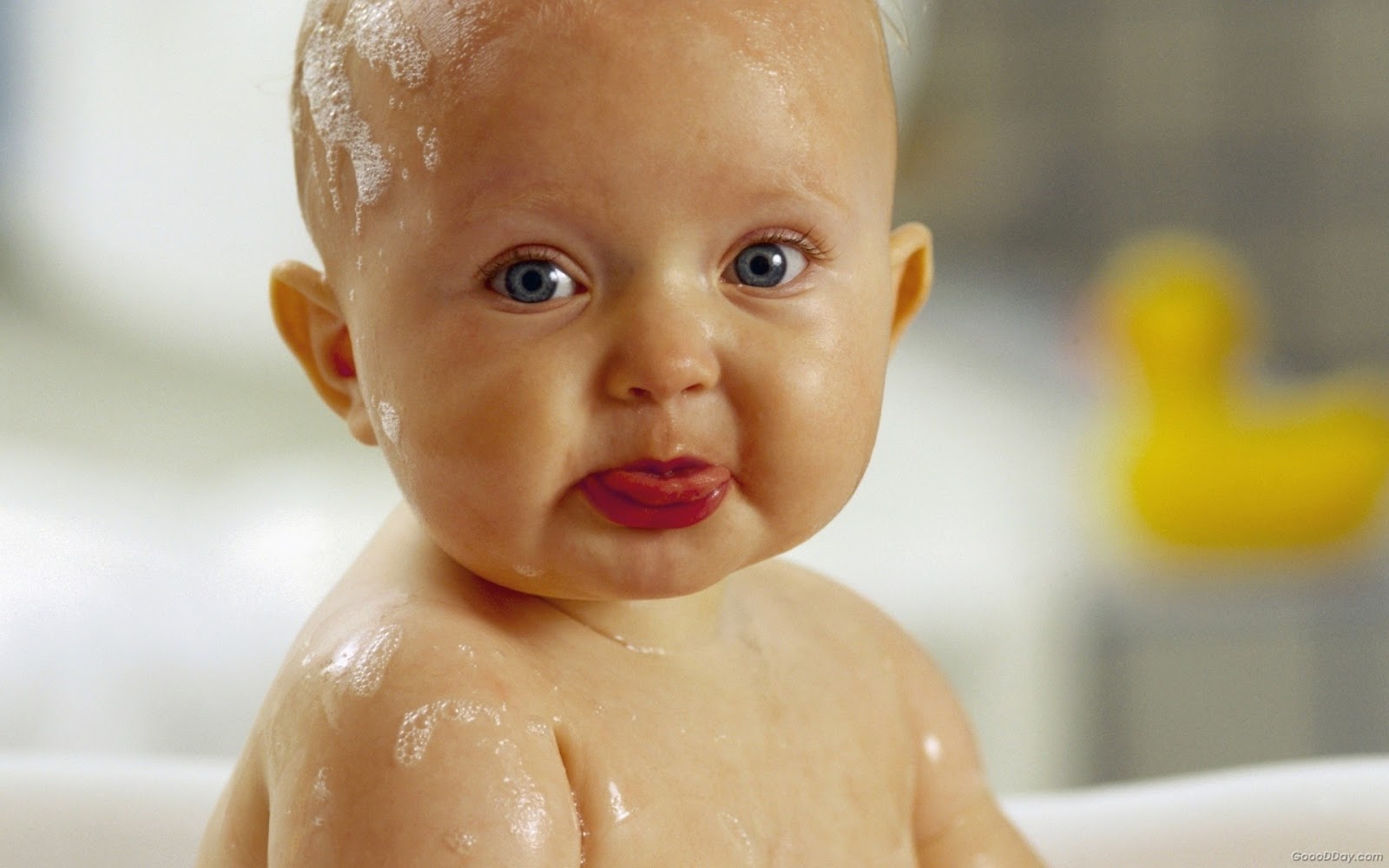 Welcome
Teacher’s Identity
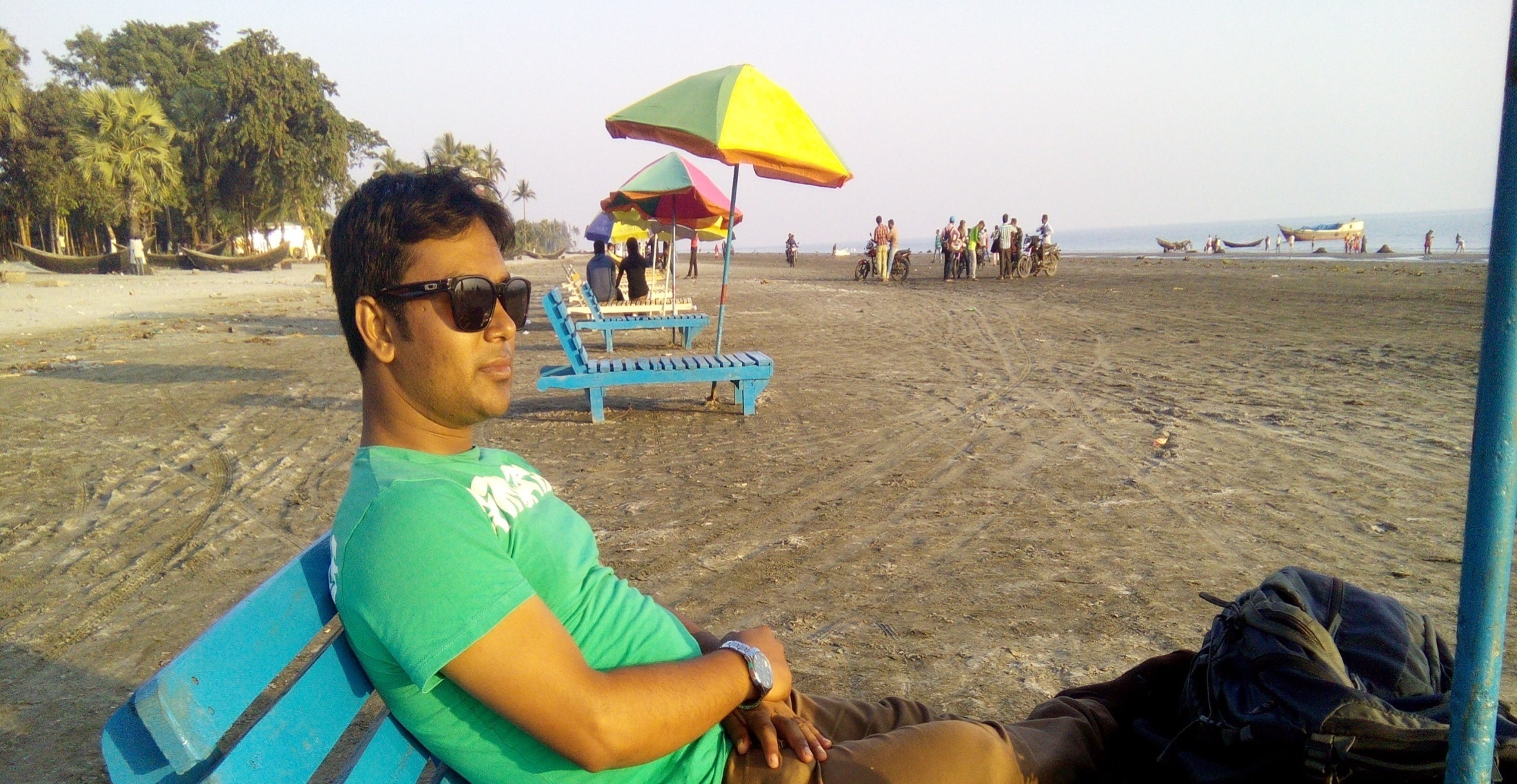 Enamul Haque B.A(hons.), B.Ed. M.A  in English
Assistant Teacher, English
Karpashdanga Hadicatul Ulumn Girls Dakhil Madrasha
Damurhuda, Chuadanga
Verb
Finite
Non-Finite
Infinitive
Auxiliary
Principal
Gerund
Participle
Modal
Primary
To ‘BE’
To ‘Have’
To ‘DO’
Transitive
Intransitive
Causative
Reciprocal
Reflexive
Factitive
Verb
Finite
Non-Finite
Causative ,        Impersonal,       Reflexive,           Reciprocal, Prepositional,    cognate,            Quasi-passive,     Verb of perception,         Inchoative,        Non-conclusive…..verbs
Finite Verb
I eat rice.                He reads a book.             They go to house.             We sit here .

I eat                        He reads                          They go                             We sit 

Sentence Gi †h verb Ab¨ †Kvb verb Gi mvnvh¨ QvovB A_© m¤ú~b© Ki‡Z cv‡i Sentence Gi †mB Verb wU Finite Verb
Non-Finite Verb
I to eat                           He to reads                       They to go                 We to sit 

I want to eat.                 He want to reads.             They want to go.        We want to sit.

Sentence Gi †h verb Ab¨ †Kvb verb Gi mvnvh¨ Qvov A_© m¤ú~b© Ki‡Z cv‡i bv Sentence Gi †mB Verb ¸‡jv Non- Finite Verb
Exercise
I want a mango.
We want to go there.
I saw him playing.
She came to invite me to a dinner.
Walking  is a good exercise.
Finite verb `yB cÖKvi

Principal Verb/Main Verb

I eat rice.      He plays football.                    They swim in the pond.

Auxiliary Verb/Helping Verb

I am eating rice.   He will play football.  They are swimming in the pond.

Principal verb `yB cÖKvi
Transitive
 I eat rice.      He plays football.    Rana caught a ball

Verb Gi object sentence G _vK‡j Verb wU Transitive
Intransitive
They swim in the pond.         We go to school.    He lives in a house.

Verb Gi object sentence G bv _vK‡j Verb wU Intransitive
Exercise
The dog sleeps.
She sleeps a sound sleep.
He ran a race.
He runs.
Father loves me
We should not hate but we should love.
I dreamt.
I dreamt a good dream.
I walk a long way.
We walk.
Rina sings.
They sing a song.
We fight.
We fought a terrible fight.
Non-finite verb  ev verbal wZb cÖKvi
1.Infinitive 
2.Participle 
	a. Present Participle
	b. Past Participle
	c. Perfect Participle
3.Gerund
Infinitive
I want to go there.
He told me to do the work.
Verb Gi Present form Gi Av‡M to ewm‡q infinitive MVb Kiv nq |
*Infinitive = to+V1
to= ‡Z 
to do = Ki+‡Z=Ki‡Z
to play = †Lj‡Z
to go = †h‡Z
She likes to cook.
She came to see me.
He knows how to swim.
I know how to read.
2.Participle 
	a. Present Participle
	b. Past Participle
	c. Perfect Participle 
a. Present Participle = (v1+ing)
The child is running.
The child came to its mother running.
Don’t disturb a sleeping dog.
Bring me the floating flower.
Don’t get on the running bus.
                              *Participle works as (verb+adjective)
b. Past Participle = (v3)
I killed a snake.
A snake was killed by me.
A killed snake cannot bite.
This is a book written by Nazrul.
This polluted water can cause diseases.
Perfect Participle = (Having+v3)
He ate rice.
He went to bed.
Having eaten rice, he went to bed.
He said this.
He went away.
Having said this, he went away.